Unit:3
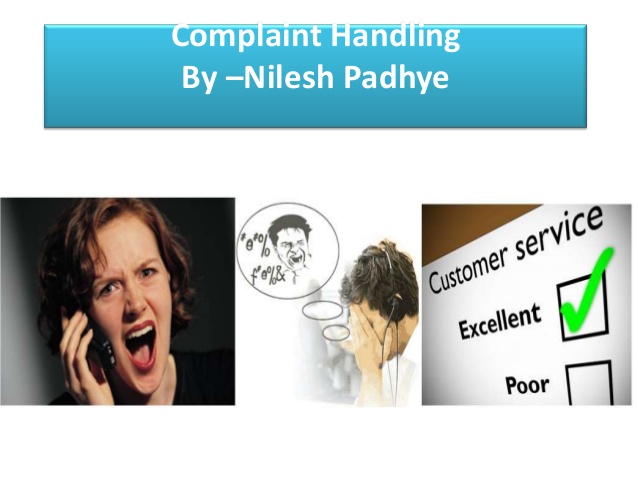 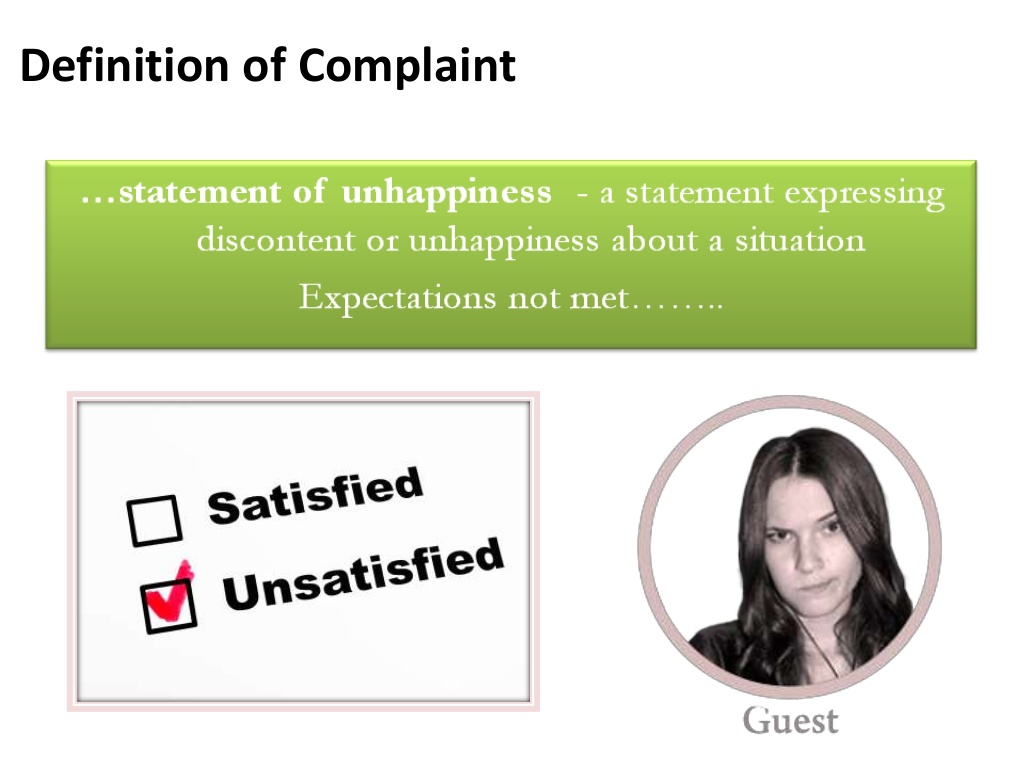 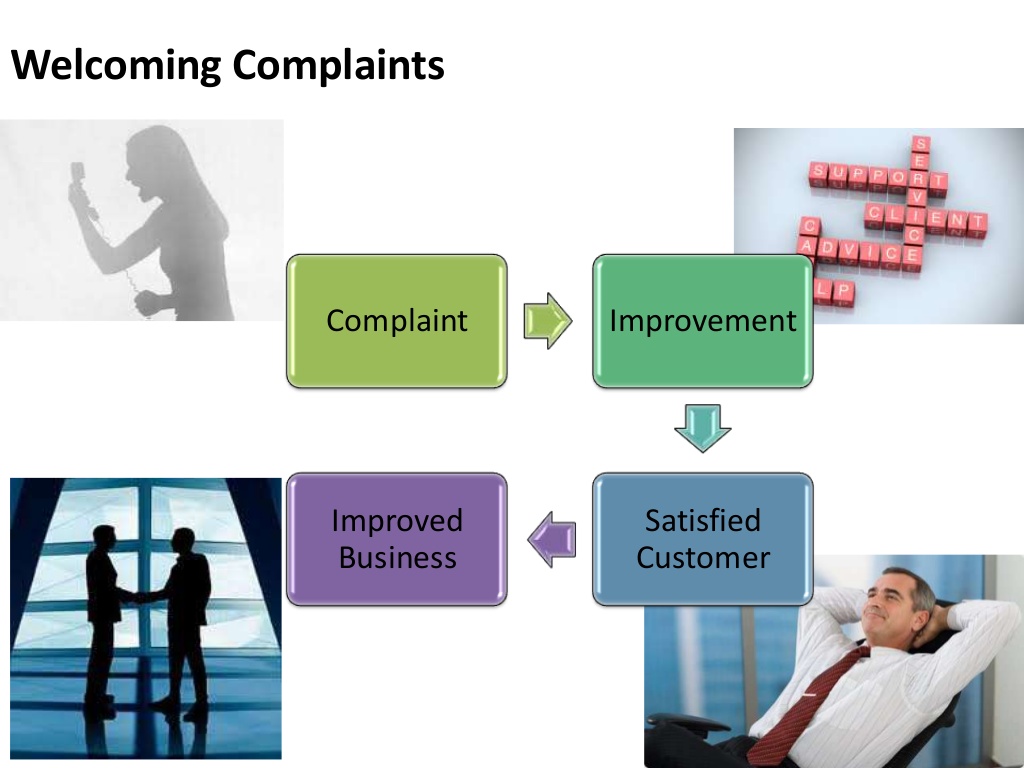 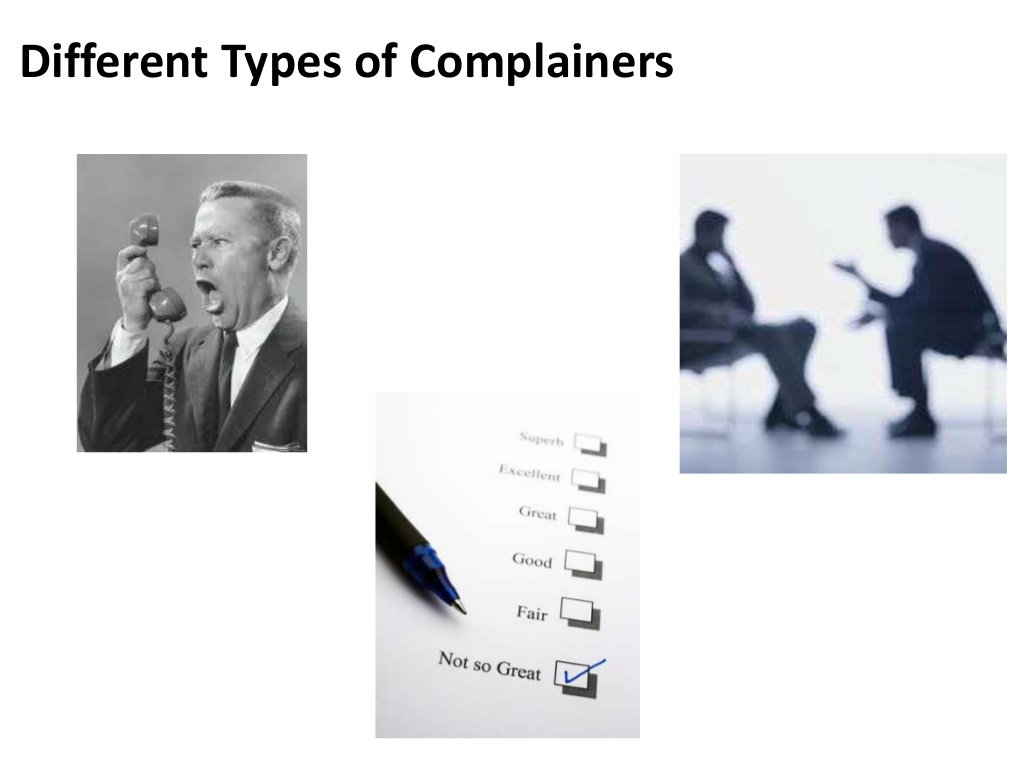 Read the consumer complaints. Find one sentence in each picture that is a complaint and underline it.
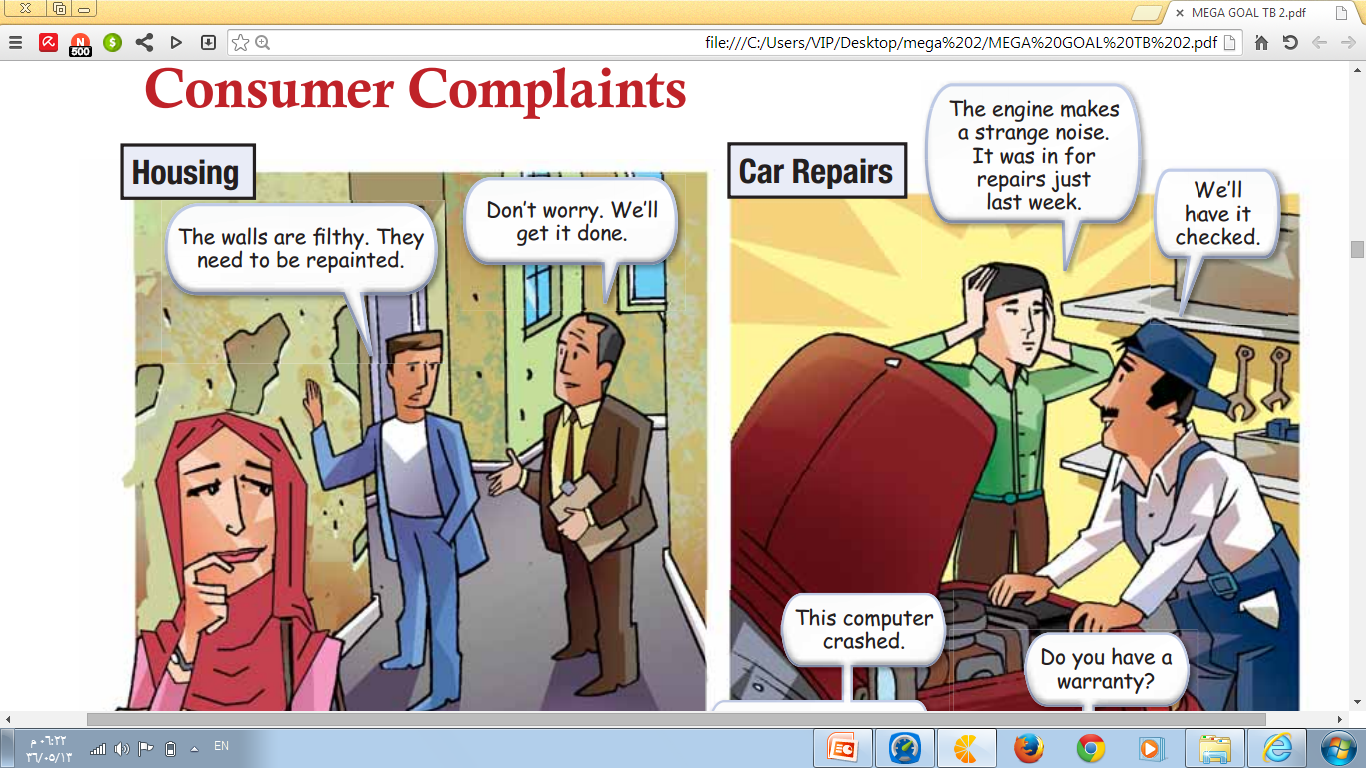 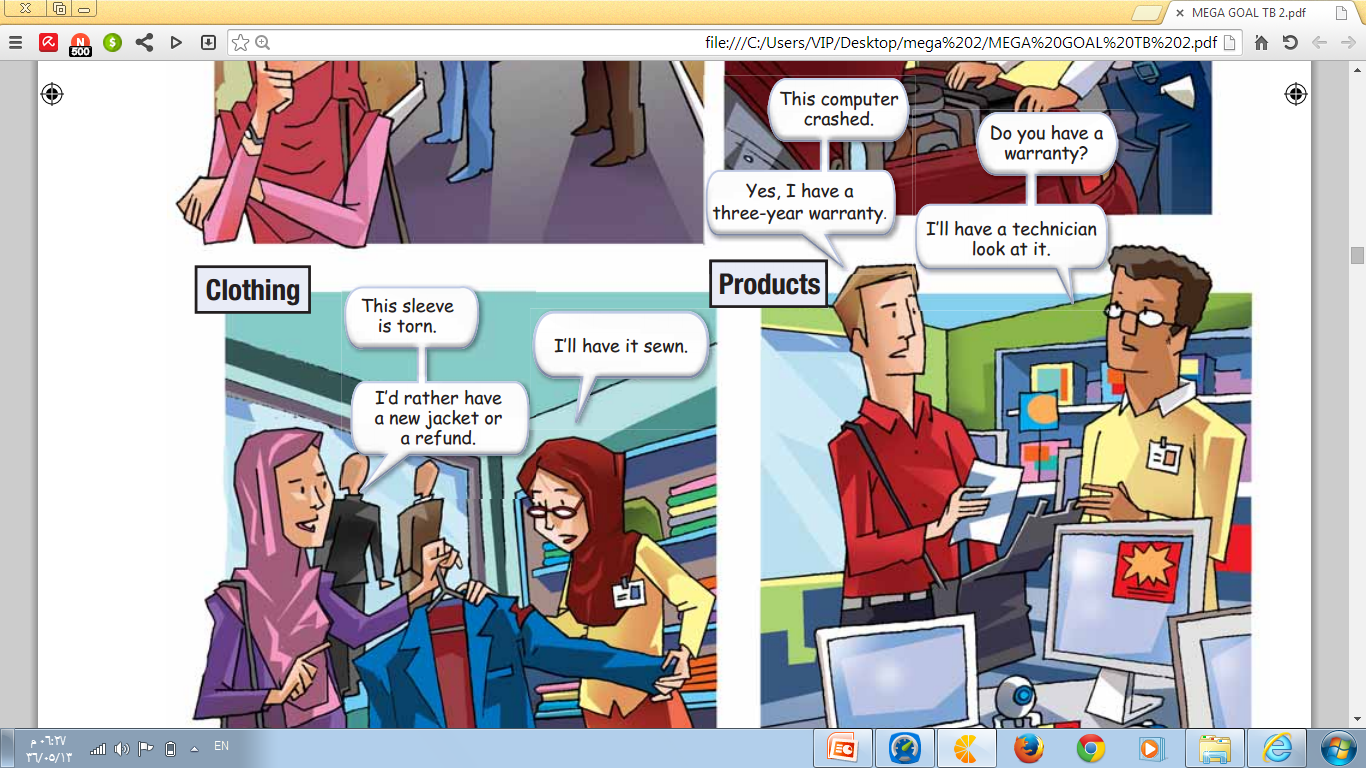 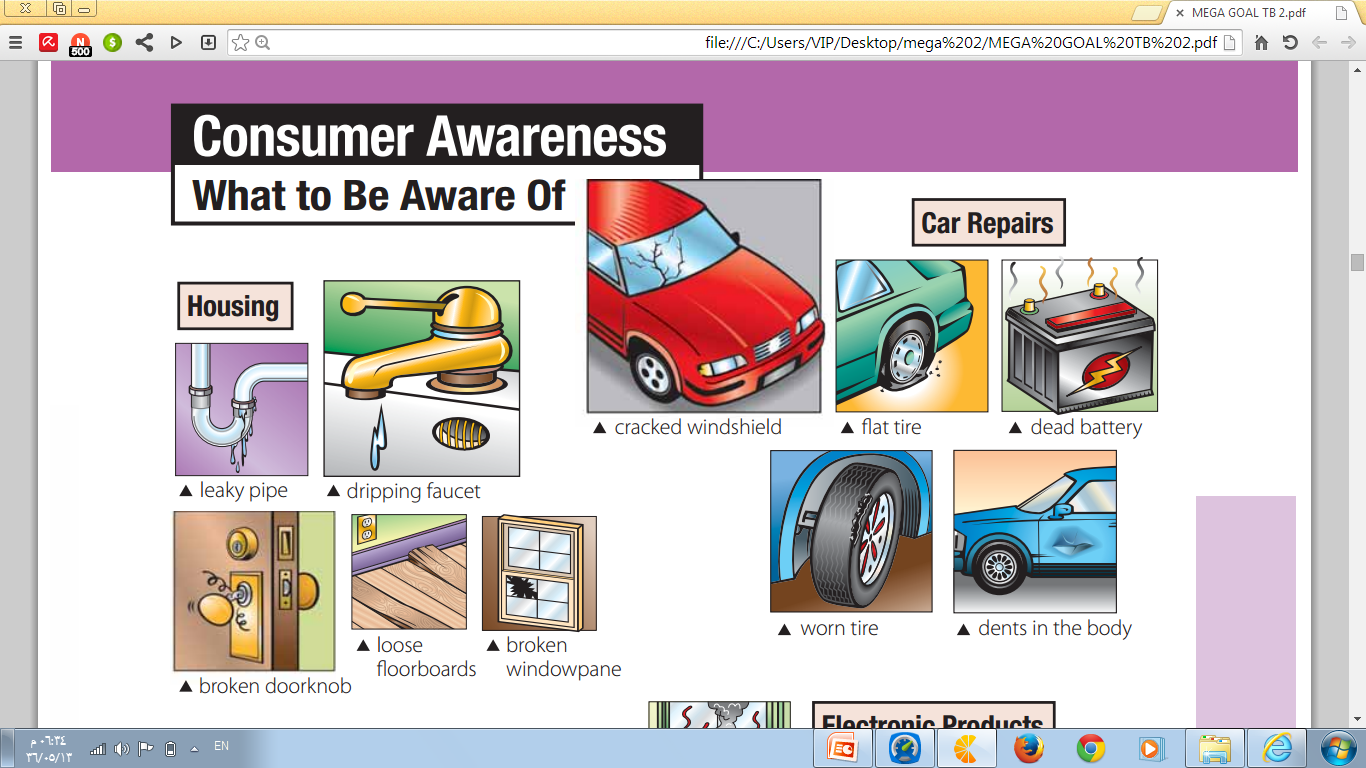 the four categories of consumer problems
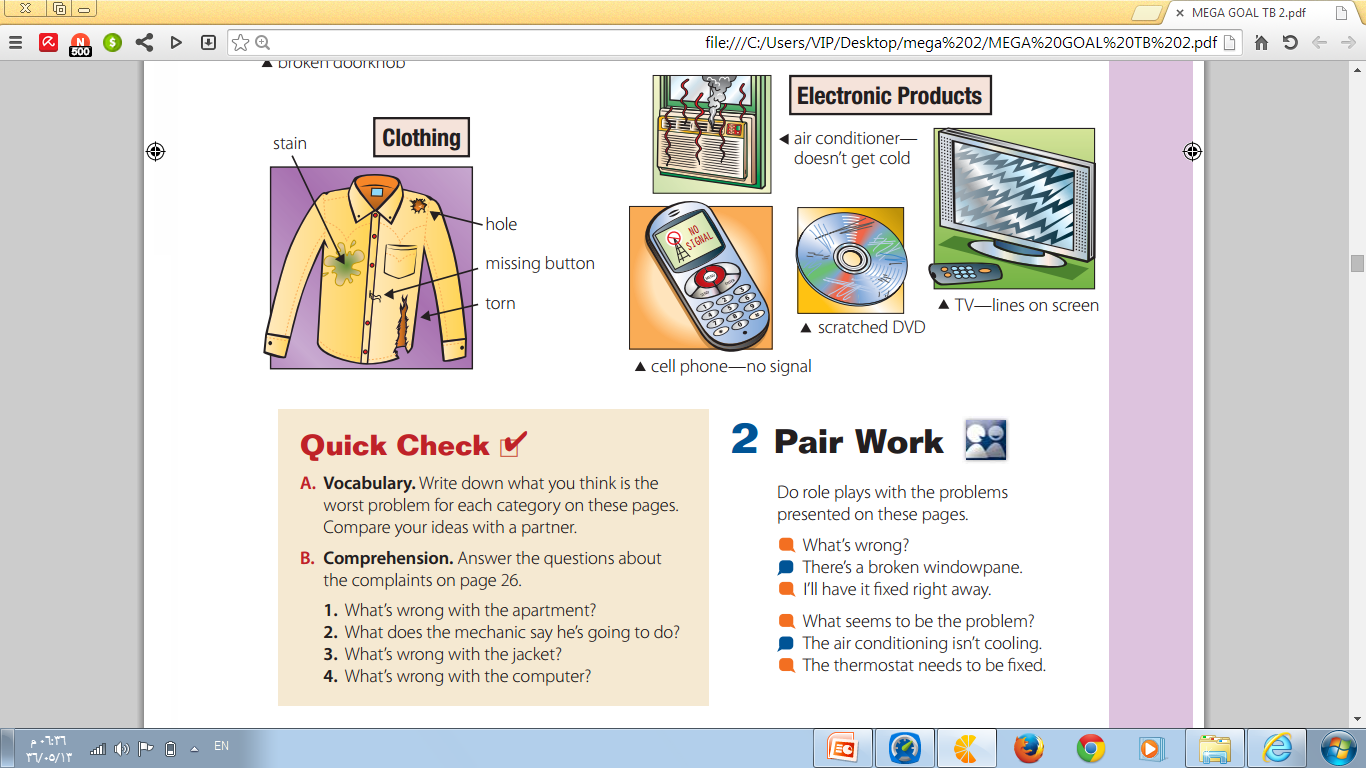 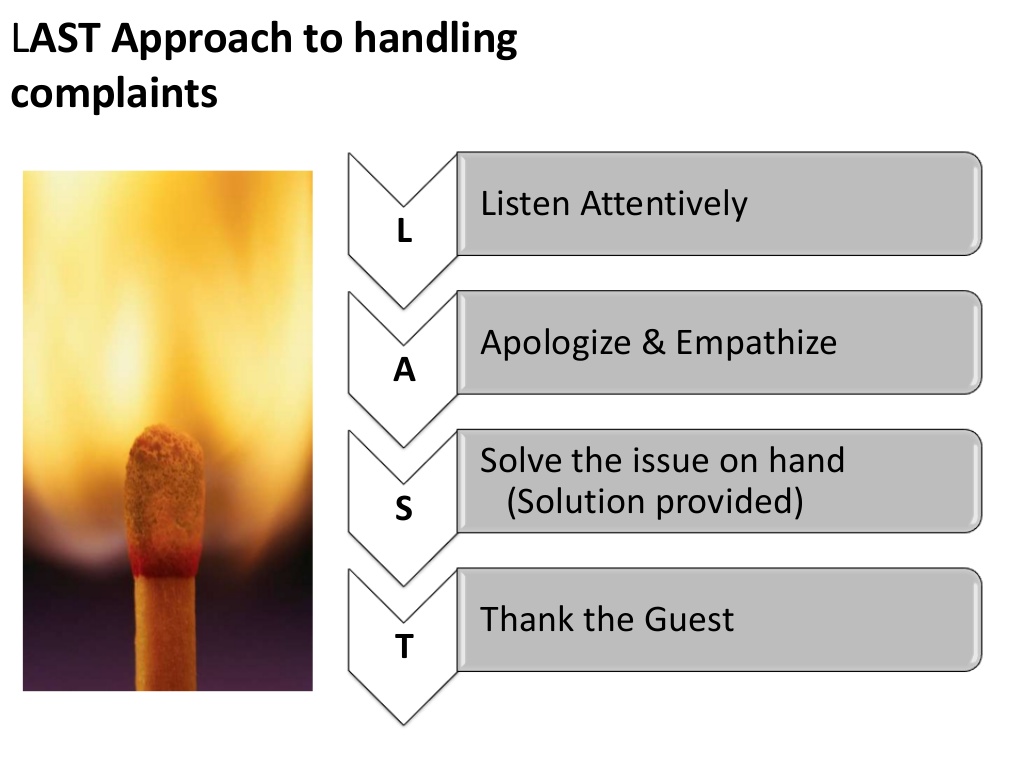 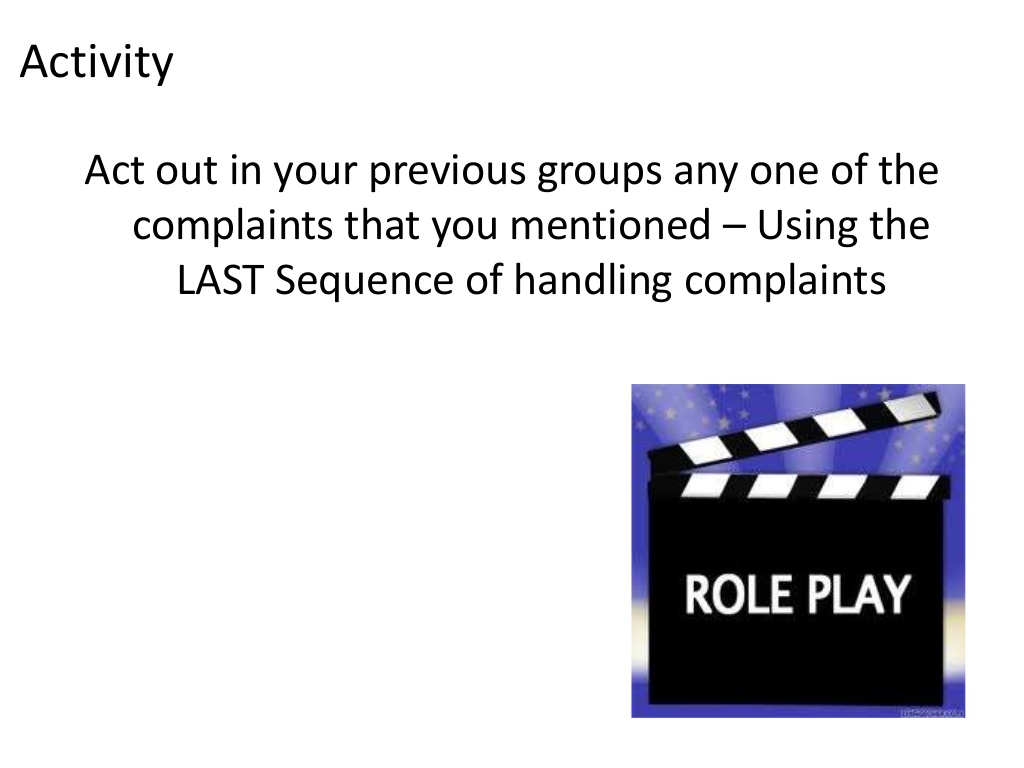 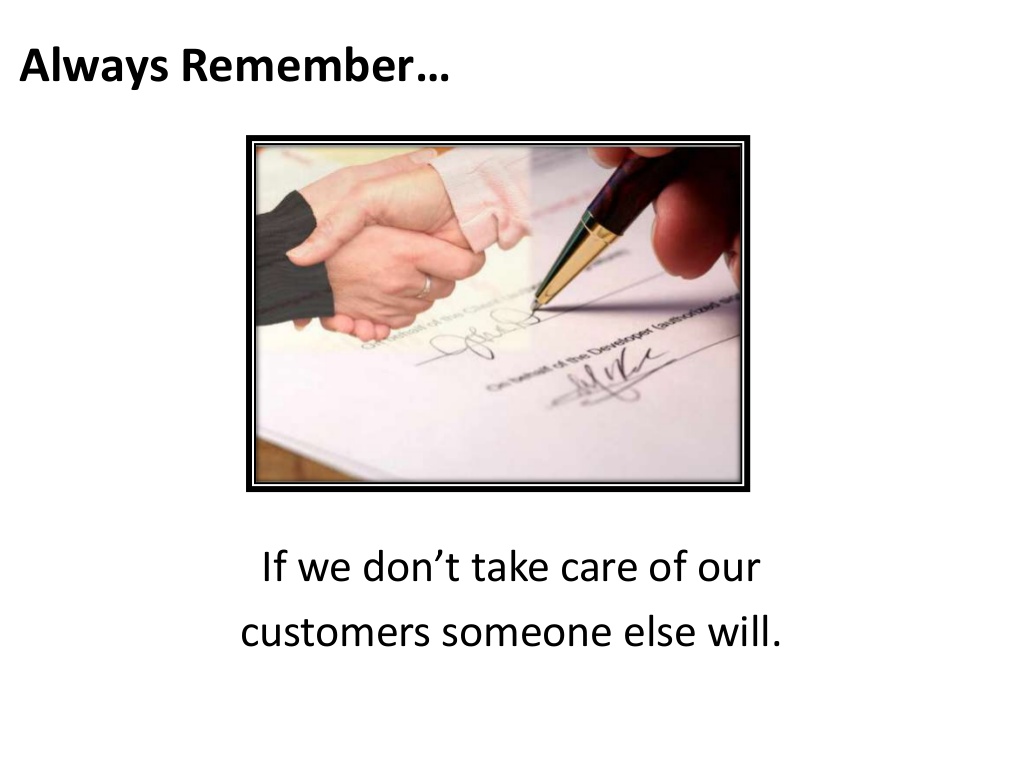 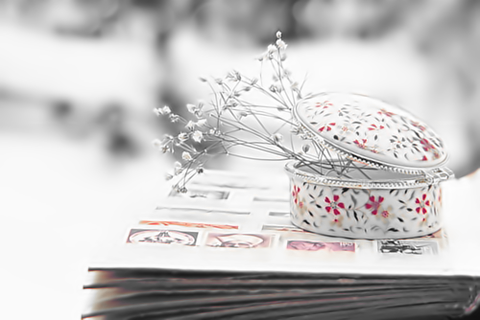 Prepared by:
Tr. Sara Alshaheri